如何使用手機或平板參加線上課程？
使用play商店下載 google meet app下載成功後按開啟
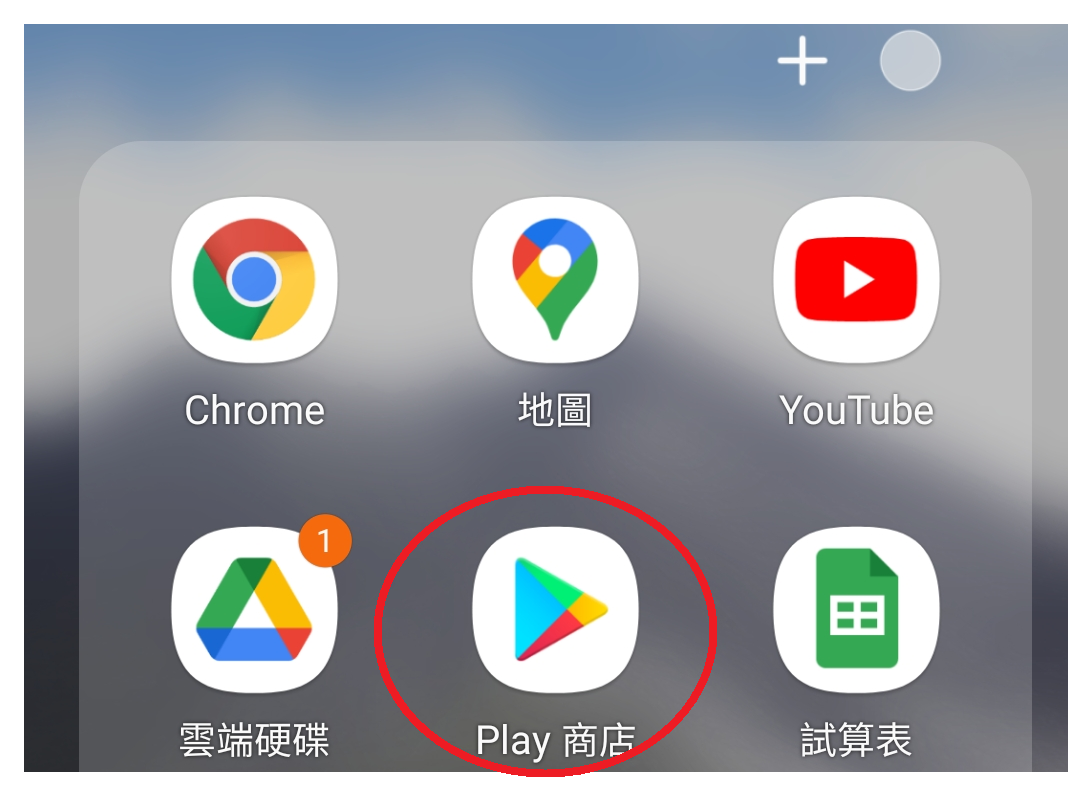 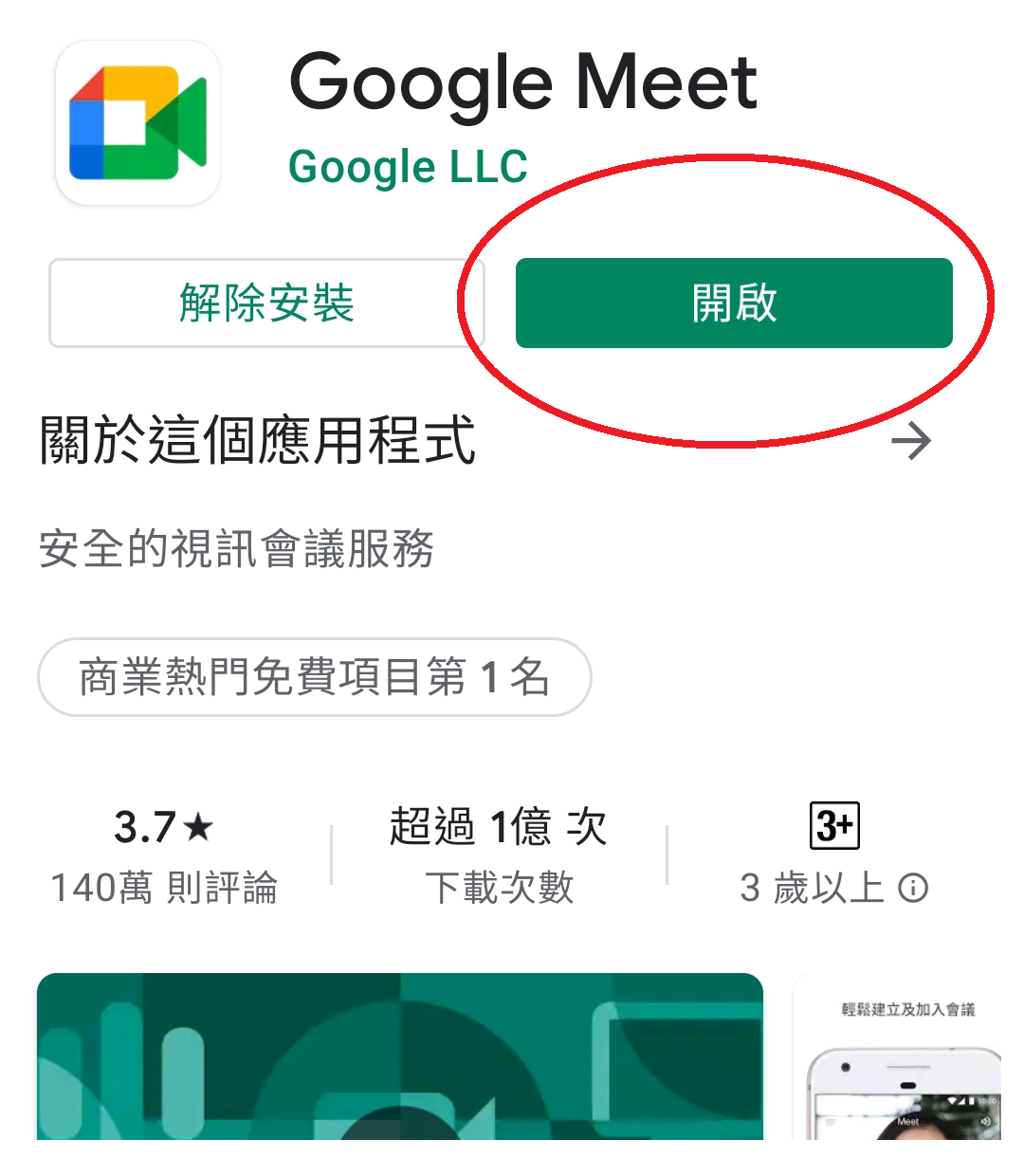 新增smail帳戶
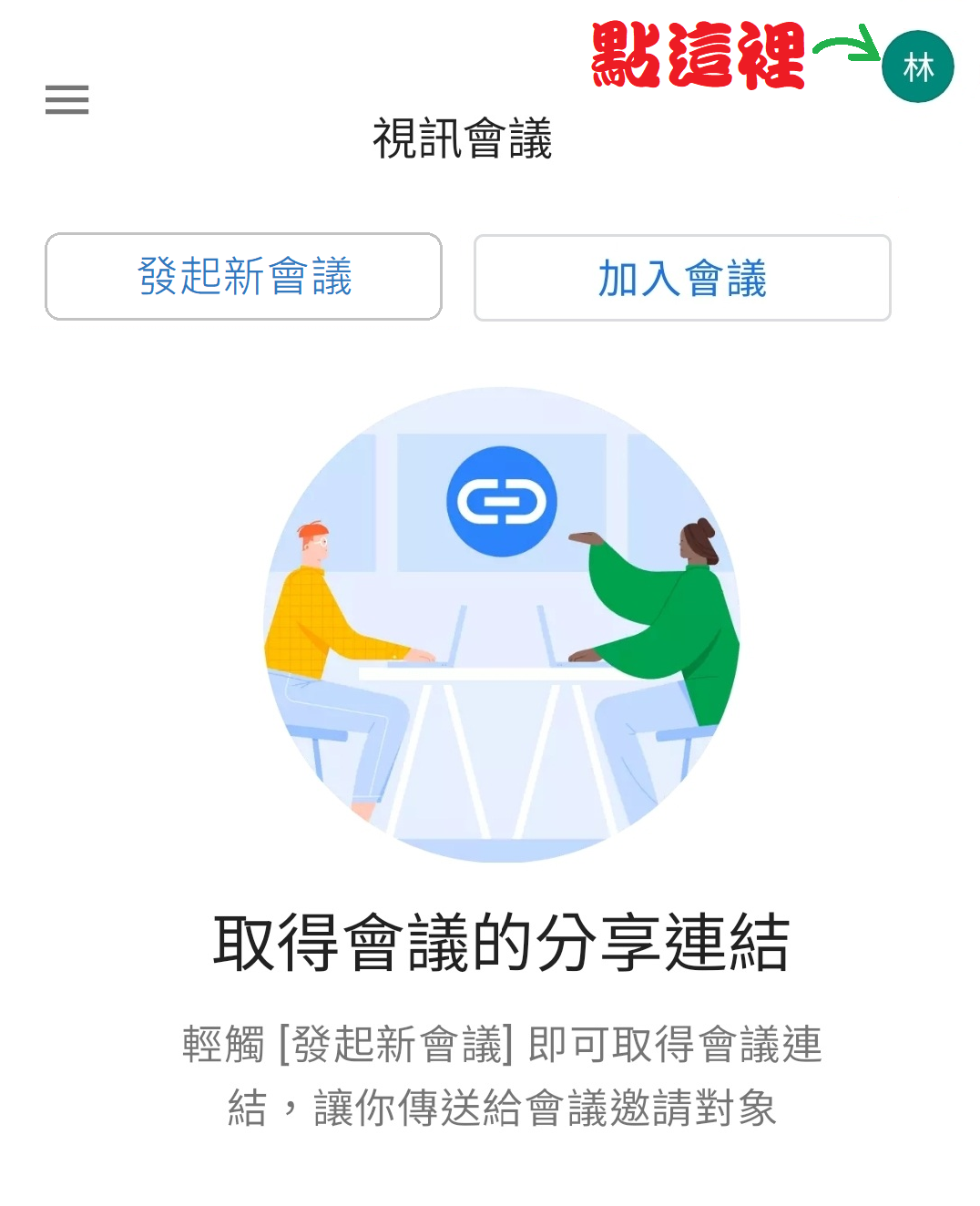 新增smail帳戶
輸入smail郵件地址
登入smail
登入後，app詢問是否允許存取視訊、音訊、麥克風……等，一律按允許
查詢虛擬教室(班級的課程代碼)
點選員山國小線上課程各班虛擬教室 的網頁
例如：點502(五孝)
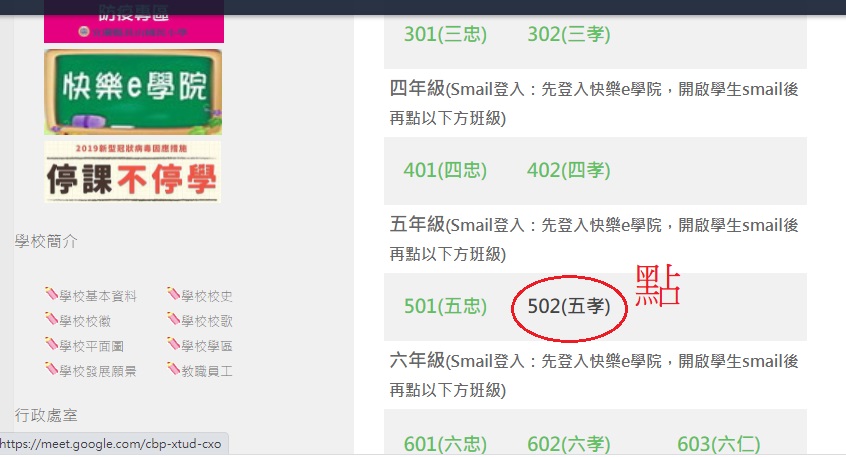 上方網址列：https://meet.google.com/
cbp-xtud-cxo
cbp-xtud-cxo 即為五孝的課程代碼
登入成功後貼上課程代碼：cbp-xtud-cxo，並按加入
再按加入，即能進入課程
進入課程1次之後，app會記錄課程連結。第2次以後，在app中可以直接點連結加入課程。